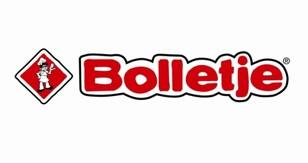 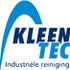 REINIGING
De winst van Kleentec hygiene
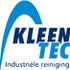 WIE IS KLEENTEC


 Gespecialiseerd reinigingsbedrijf in de voedselverwerkende
     industrie

 Landelijk werkend met kantoren in Rijssen en Helmond

 450 Fulltime medewerkers

 Uniek online monitoring d.m.v. Kleendesk

Alle reinigingsmethodieken in eigen beheer o.a. 350 bar hogedruk,     
   droogijsreiniging en diverse straaltechnieken.
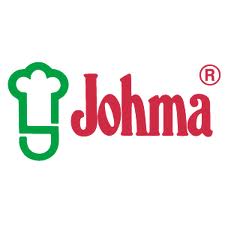 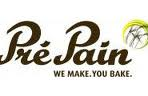 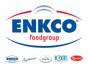 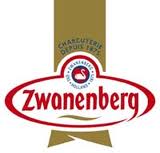 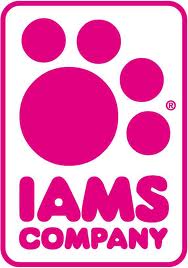 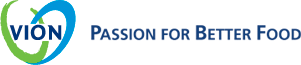 WAAROM SCHOONMAKEN?


 Schone werkplek bevordert werkplezier

 Schone machines zijn makkelijker te inspecteren/onderhouden

 Weinig stof in de fabriek is gezonder om te werken

 Hoe minder stof hoe kleiner de kans op stofexplosie (ATEX)

 Verplichting vanuit HACCP/BRC-regelgeving

 Klanten worden steeds veeleisender (o.a. Tesco)
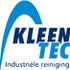 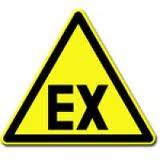 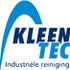 BASISPRINCIPE SCHOONMAKEN

 Wat droge/losse vervuiling is altijd droog reinigen

 Niet blazen (stofverplaatsing) maar altijd stofzuigen

 Altijd goed voorbereiden (veiligheid en afdekken/afplakken etc.)

 Schoonmaken in 1e instantie met je ogen dan pas je handen

 Toepassing cirkel van Sinner
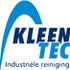 VUILSOORTEN EN TOEPASSING CHEMIE:

 Organische vervuiling o.a vet/eiwitten/zetmeel 
    (alkalische reinigingsmiddelen)

 Anorganische vervuiling o.a. roest, kalk 
    (zure reinigingsmiddelen
7
Neutraal
14
Sterk alkalisch
0
Sterk zuur
WERKWIJZE:

 Alle schoonmaakmaterialen/machines voorbereiden (ook PBM’s)

 Machines/onderdelen demonteren en eventueel spanningsvrij maken
    en afdekken/afplakken onderdelen.

 Grove materialen producten handmatig verwijderen

 DROOG: stofzuigen, handmatig borstelen/schuren en/of insproeien     
    met reinigingsoplossing, vochtig afnemen en nadrogen

 NAT: Voorspoelen, schuimen, reinigen en eventueel (na)drogen

 Visuele controle

Opruimen/schoonmaken werkmaterialen en formulieren in orde    
    invullen/controlelijsten afwerken
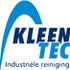 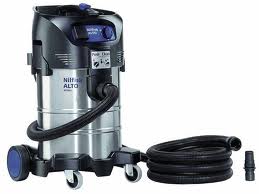 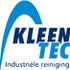 WELKE MIDDELEN AANWEZIG:
Dit is sterk afhankelijk van soort materiaal (RVS, aluminium etc.) en 
welke soort vervuiling (vet, eiwitten, kalk?)

Er wordt gewerkt met onderstaande producten:

 Aluclean, Impact 105 (septicquat) voor handmatig reinigen

 Impact Foamclean voor schuimreiniging

 Easy GrillClean en Hypoclean voor periodiek reiniging

 Impact uniclean voor machinale vloerreiniging
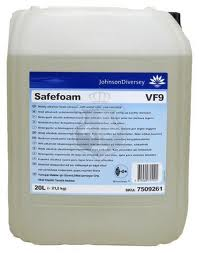 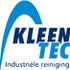 KENMERKEN MIDDELEN:
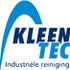 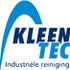 VEILIG WERKEN MET CHEMIE:
Altijd etiket goed lezen o.a. R(isk) en (S)afety zinnen en let op
    veiligheidsymbolen

 Chemie altijd afgesloten en orginele verpakking opslaan en 
     transporteren

 Chemie NOOIT mengen. Nooit water aan chemie toevoegen, altijd
     chemie aan water toevoegen

 Altijd voorgeschreven dosering aanhouden 

 Altijd voorgeschreven PBM’s gebruiken (bril, hand-
    schoenen, laarzen, spuitpak)

 Eigen veiligheid gaat voor alles (LMRA)
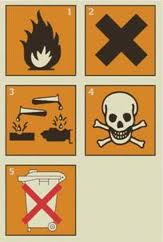 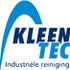 KLEENDESK:
Online monitoringsysteem met o.a. logboekfunctie, werkprogramma’s,
veiligheidsinformatiebladen, instructiekaarten, analyses etc.
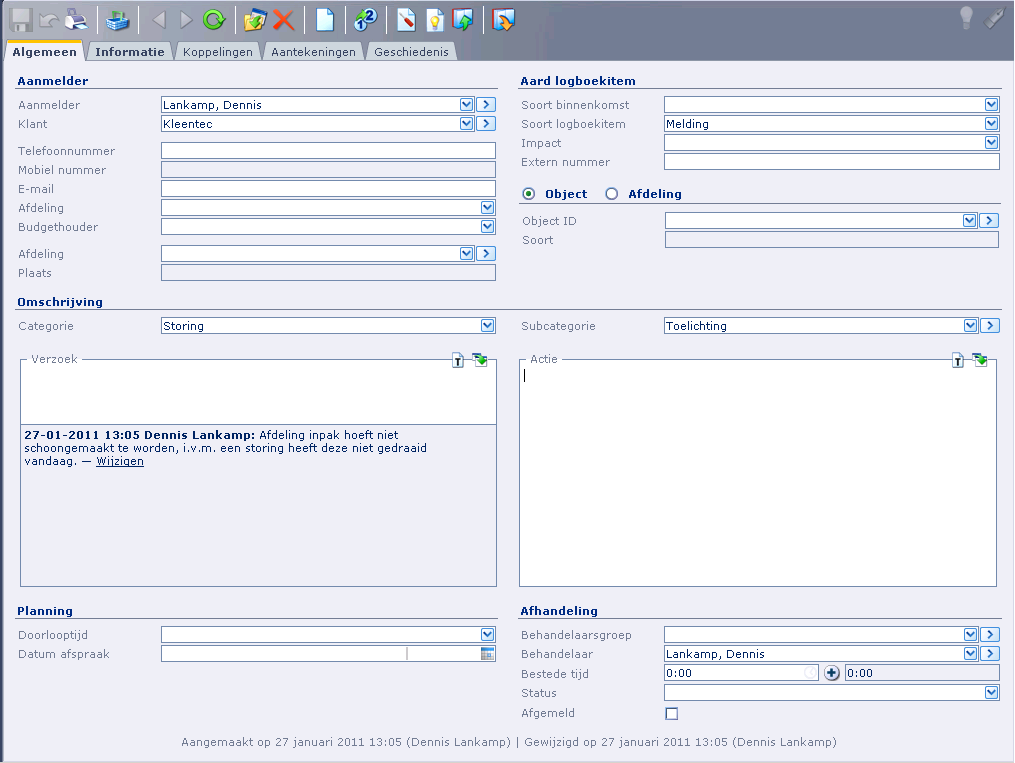 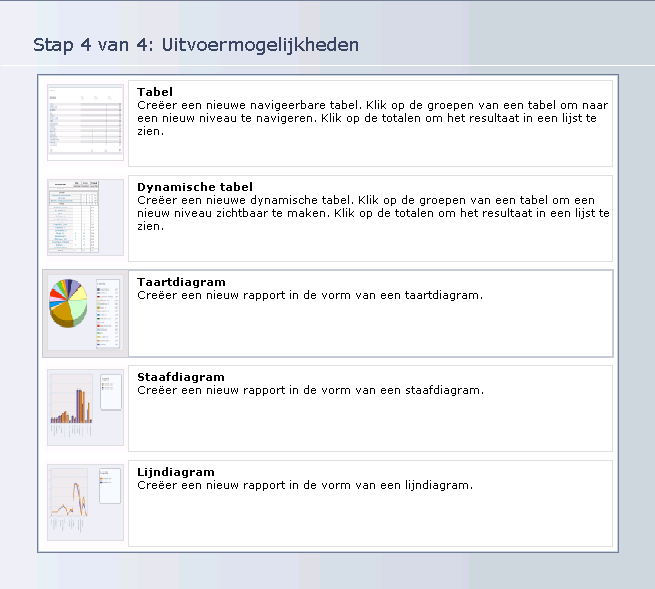 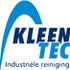 INSTRUCTIEKAART
Per lijn en dan onder- 
verdeeld in machines 
worden instructiekaarten
gemaakt met daarop 
alle kritische punten.
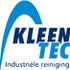 NIET DOEN

Gebruik nooit defect materiaal

Repareer nooit zelf

Werk nooit alleen

Kom niet aan draaiende machines

Wat verrijdbaar is niet tillen

Klim niet op machines, balken etc. 
Gebruik altijd een trap/steiger

Spuit nooit op elektrische bedrading,
electromotoren en stopcontacten

Spuit nooit in de richting van mensen
WEL DOEN

Leer de veiligheidsregels

Chemicaliën altijd opbergen achter slot

Meld storingen en defecten altijd

Meld altijd gevaarlijke situaties

Wees voorzichtig met chemicaliën

Moet u tillen? Buk niet maar buig knieën

Gebruik altijd persoonlijke beschermings-
middelen

Spuit nooit in de richting van mensen
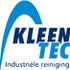 VRAGEN ?



www.kleentec.nl